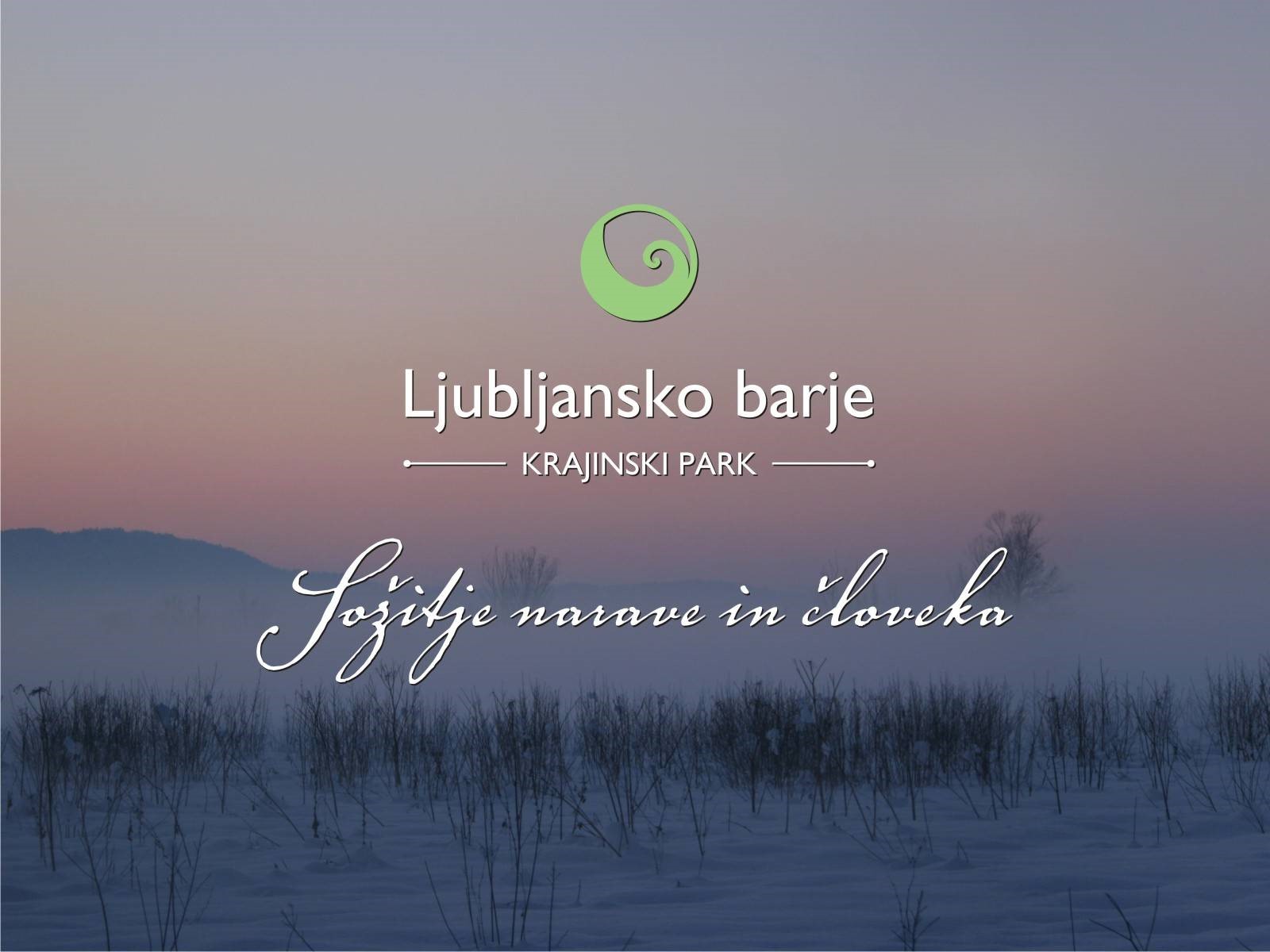 Janez Kastelic, direktor JZ KPLB
Ig, 28.08.2020
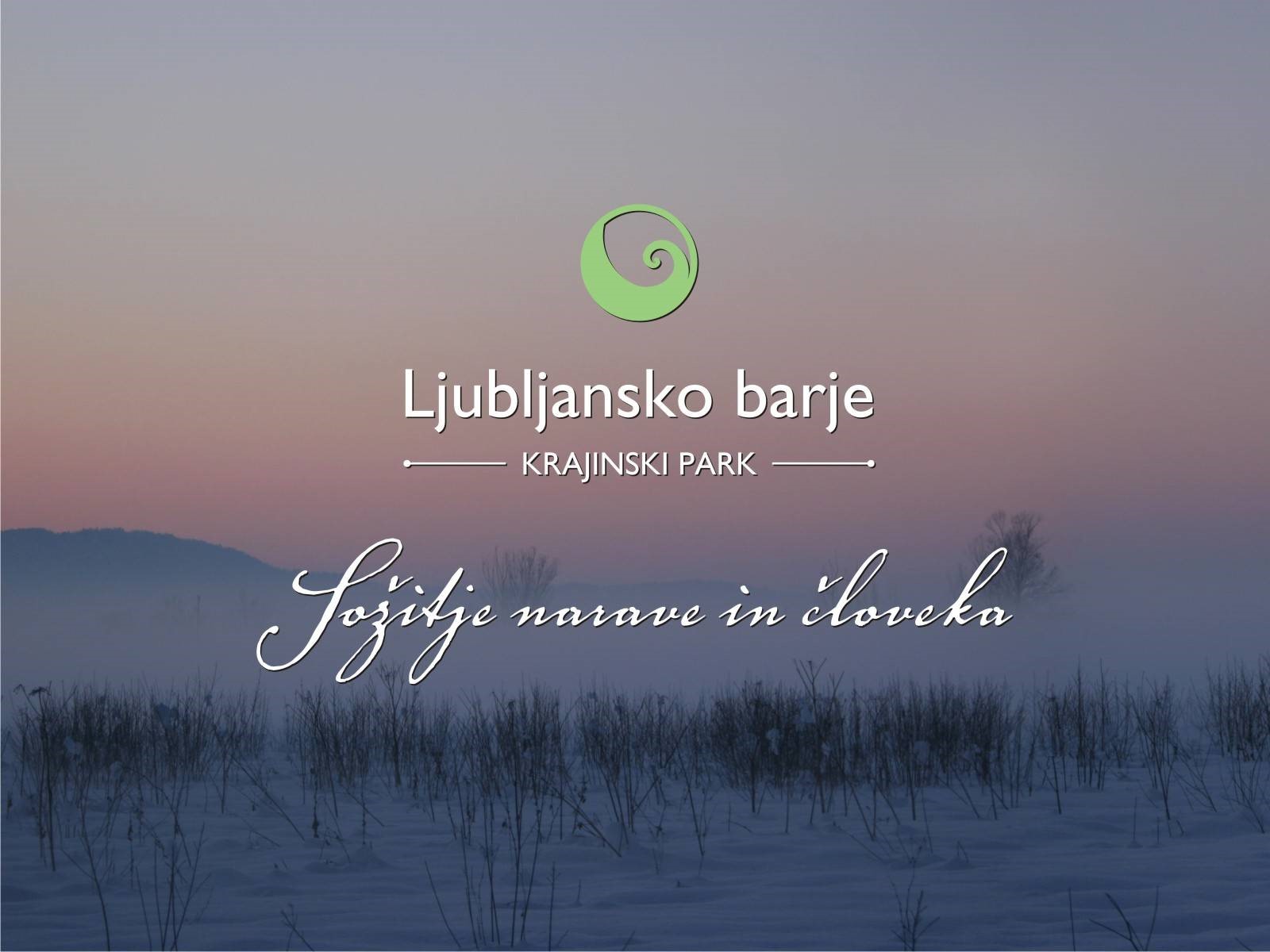 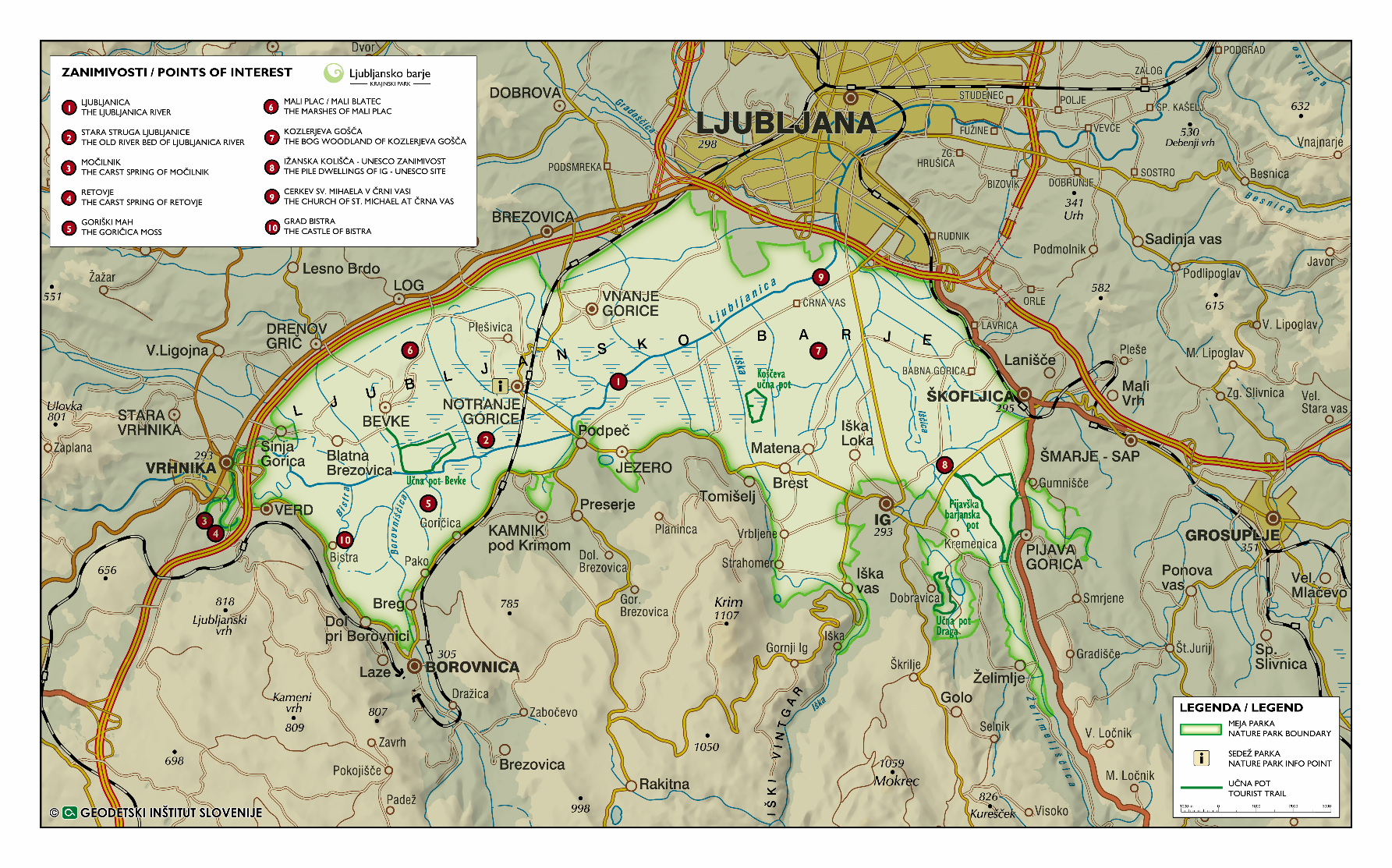 KARTA KRAJINSKEGA PARKA LJUBLJANSKO BARJE
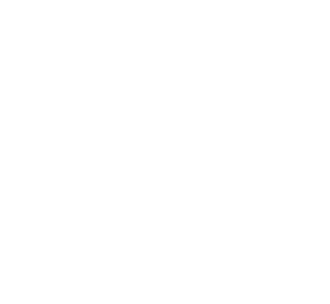 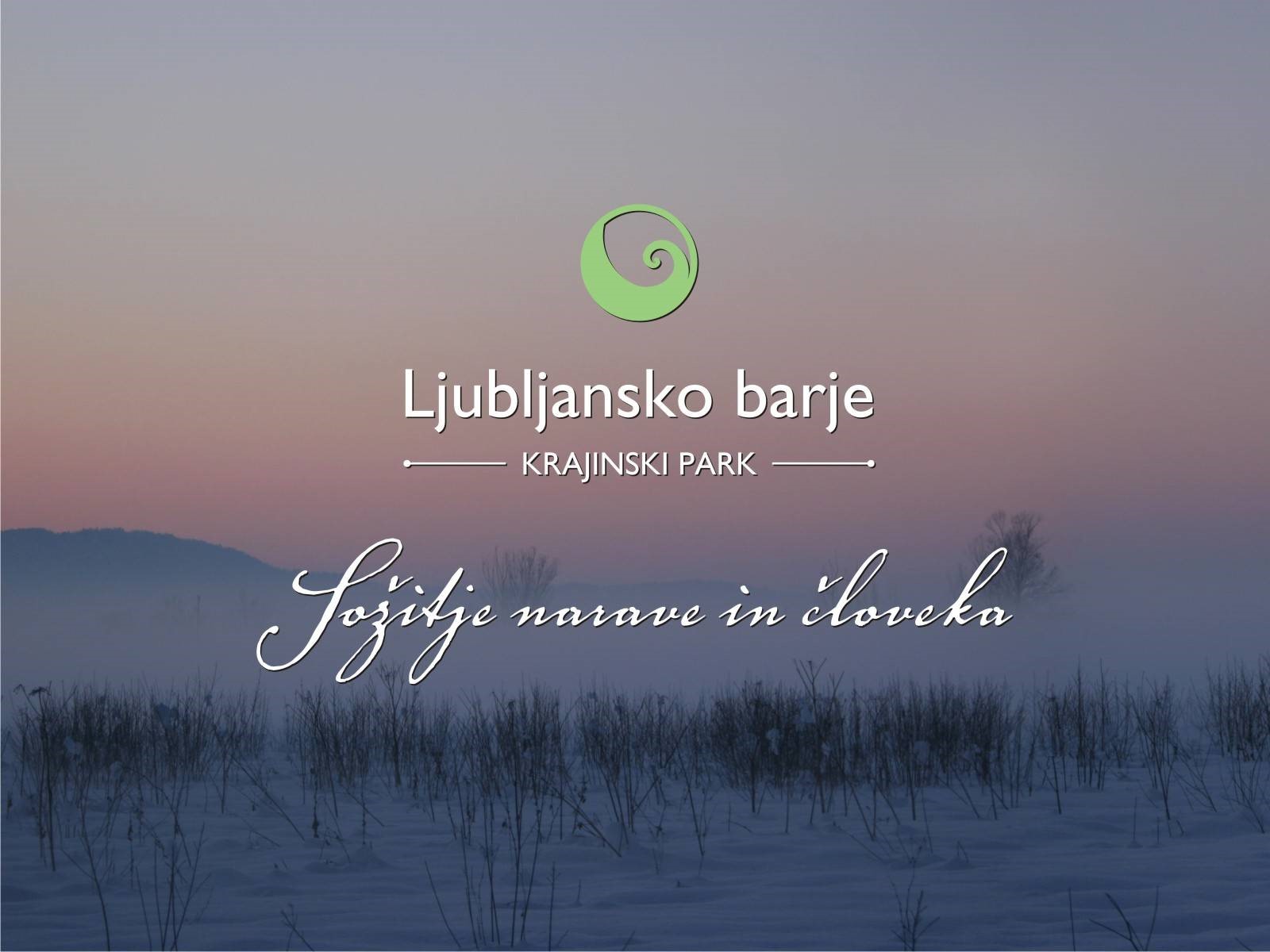 2008: Uredba o KP Ljubljansko barje
2009: Sklep o ustanovitvi Javnega zavoda KPLB

Zavarovanih 135 km² površine
Natura 2000 območje
3 varstvena območja, 9 naravnih spomenikov, 6 naravnih rezervatov, 59 naravnih vrednot
upravljavec UNESCO kulturne dediščine – Kolišča na Igu
OSNOVNI PODATKI
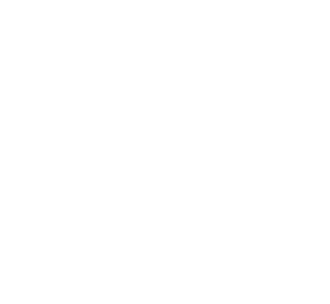 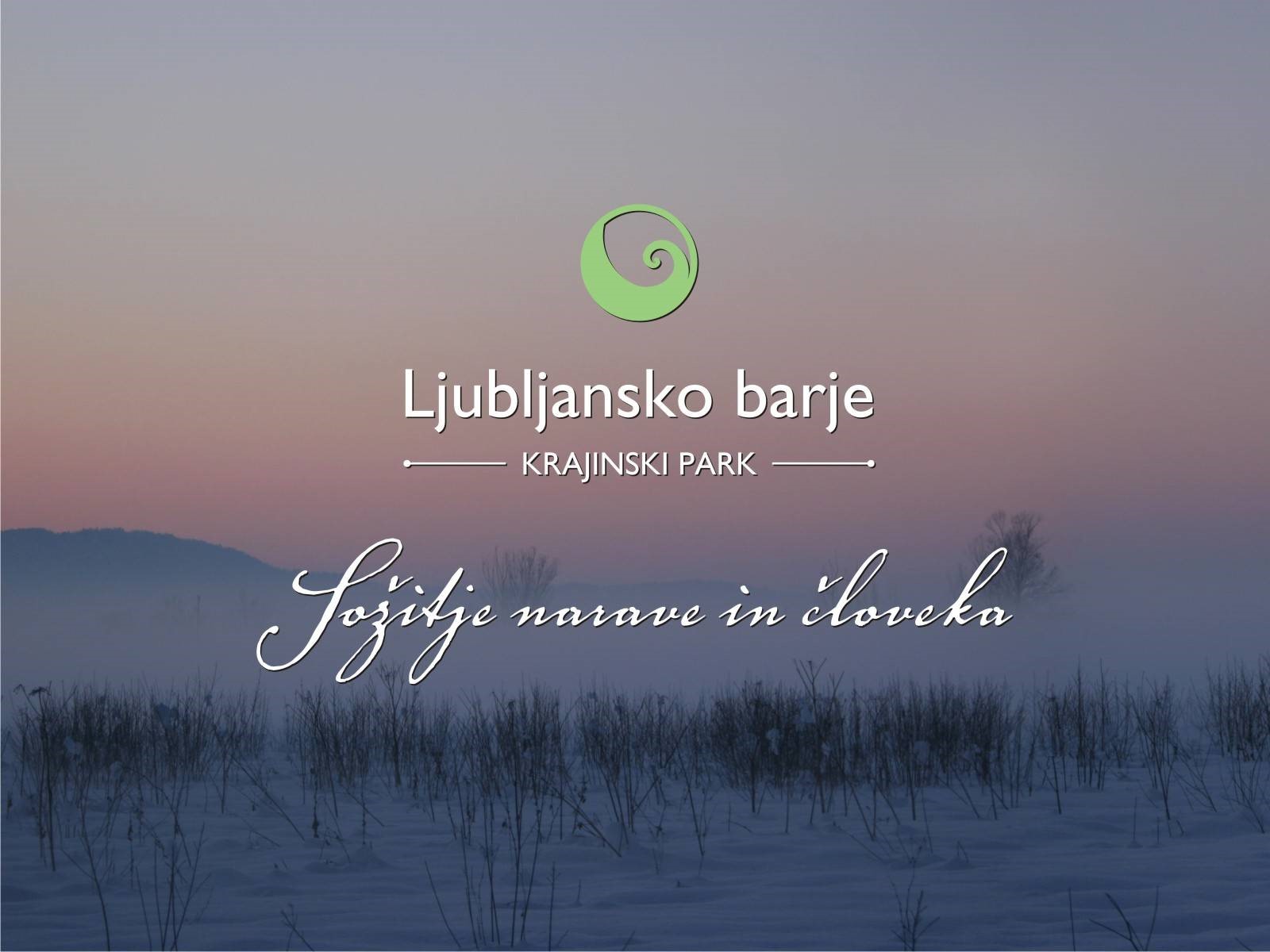 ekstenzivni travniki (vlažni, negnojeni, pozno košeni)
nizka in visoka barja
vodotoki , kanali, stoječe vode
poplavni gozdovi
mejice
njive,  pašniki,  intenzivni travniki
 KOT REZULTAT DOLGOTRAJNEGA SOŽITJA ČLOVEKA Z NARAVO 
MOZAIČNA KRAJINA – POPOLNOMA ANTROPOGENA
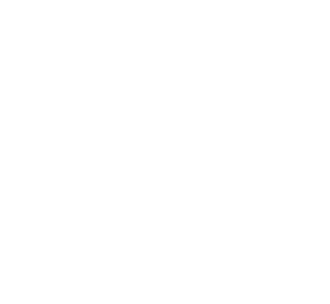 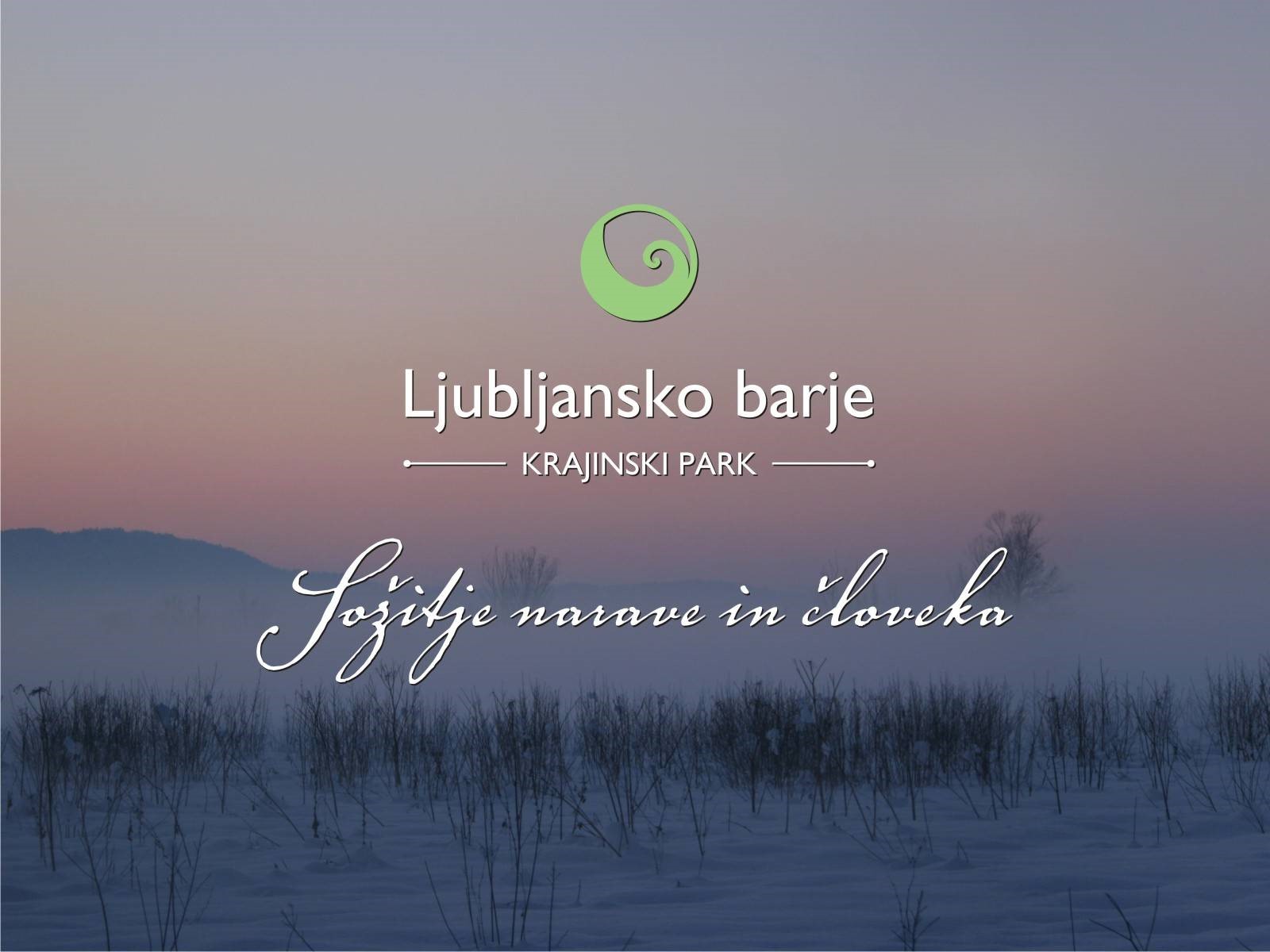 7 občin
20.102 prebivalcev
Prevladuje kmetijska raba zemljišč
RABA PROSTORA
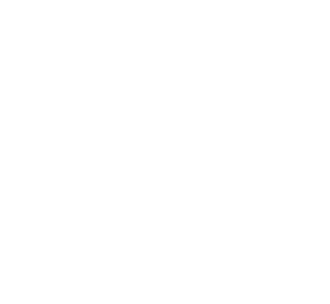 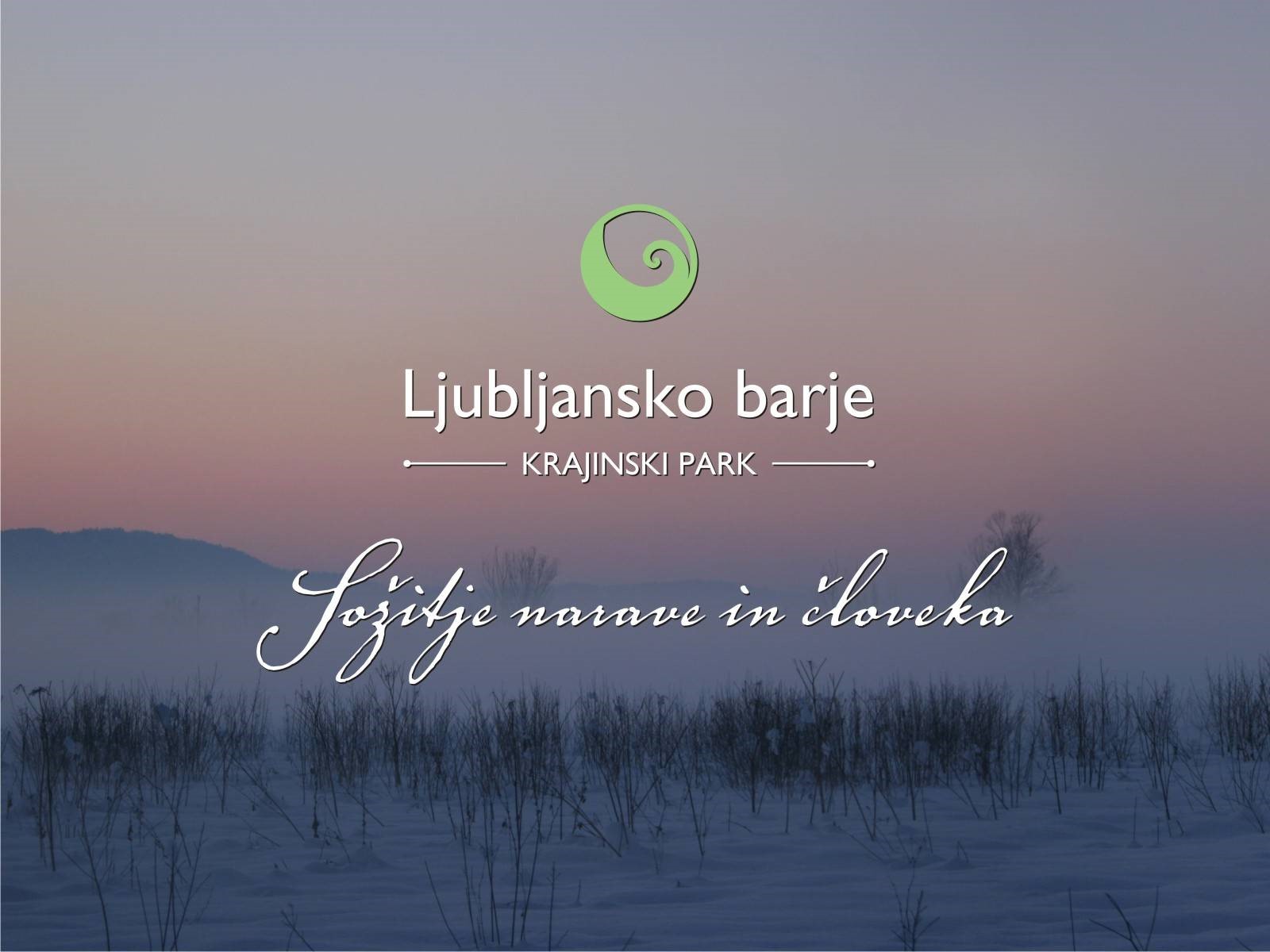 RAZVOJ JAVNEGA ZAVODA KPLB
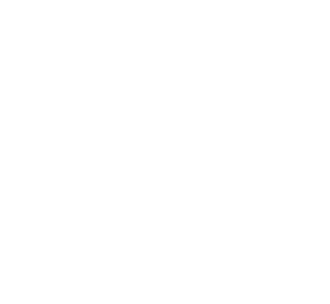 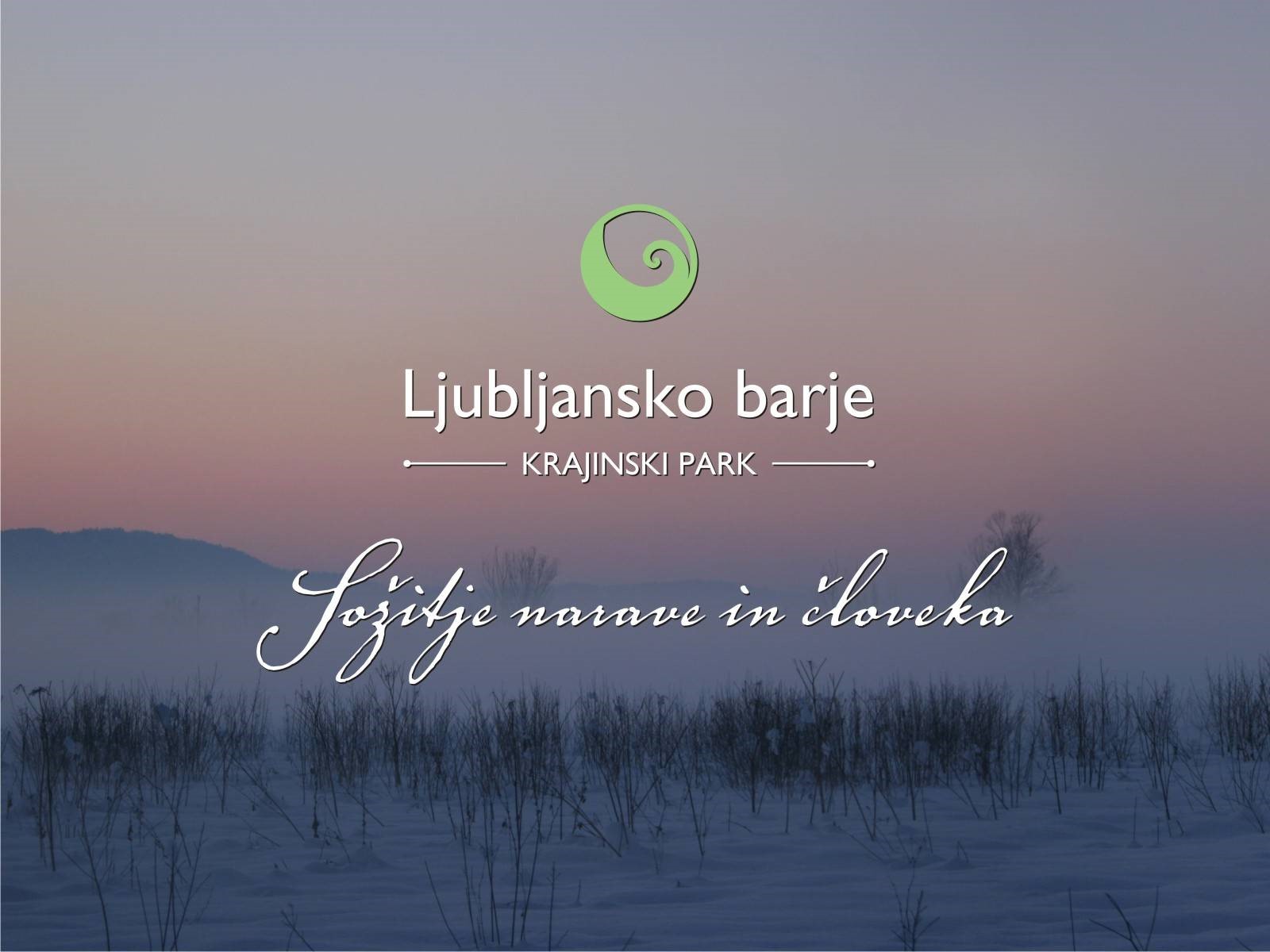 RAZVOJ JAVNEGA ZAVODA KPLB
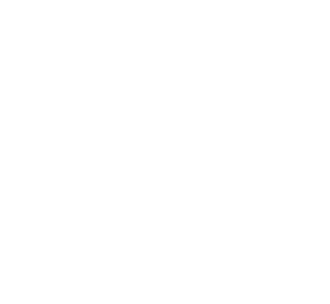 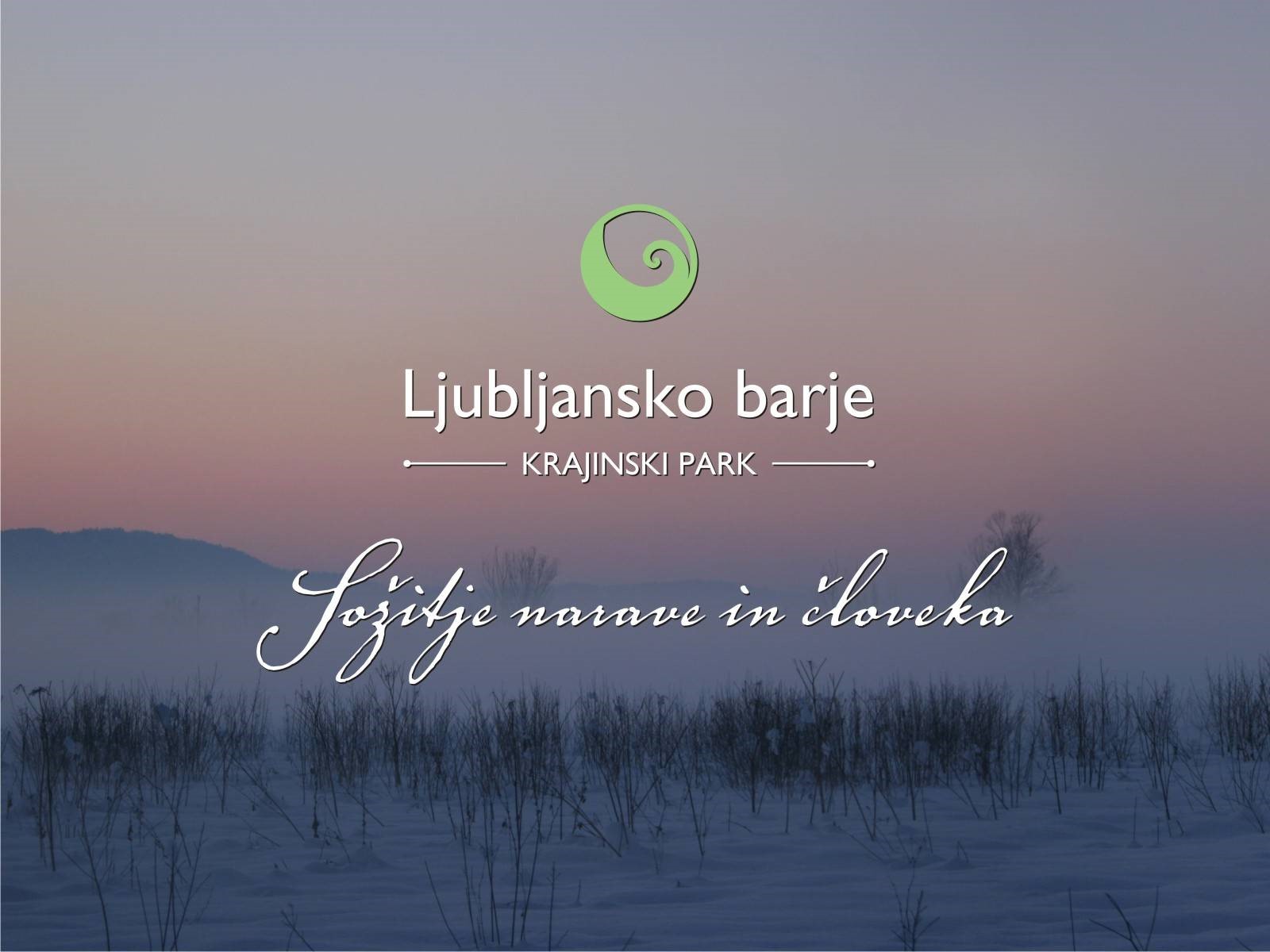 V UPRAVLJANJU IN ZAKUPU SKUPNO 157 HA KMETIJSKIH ZEMLJIŠČ
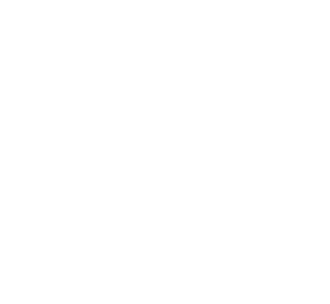 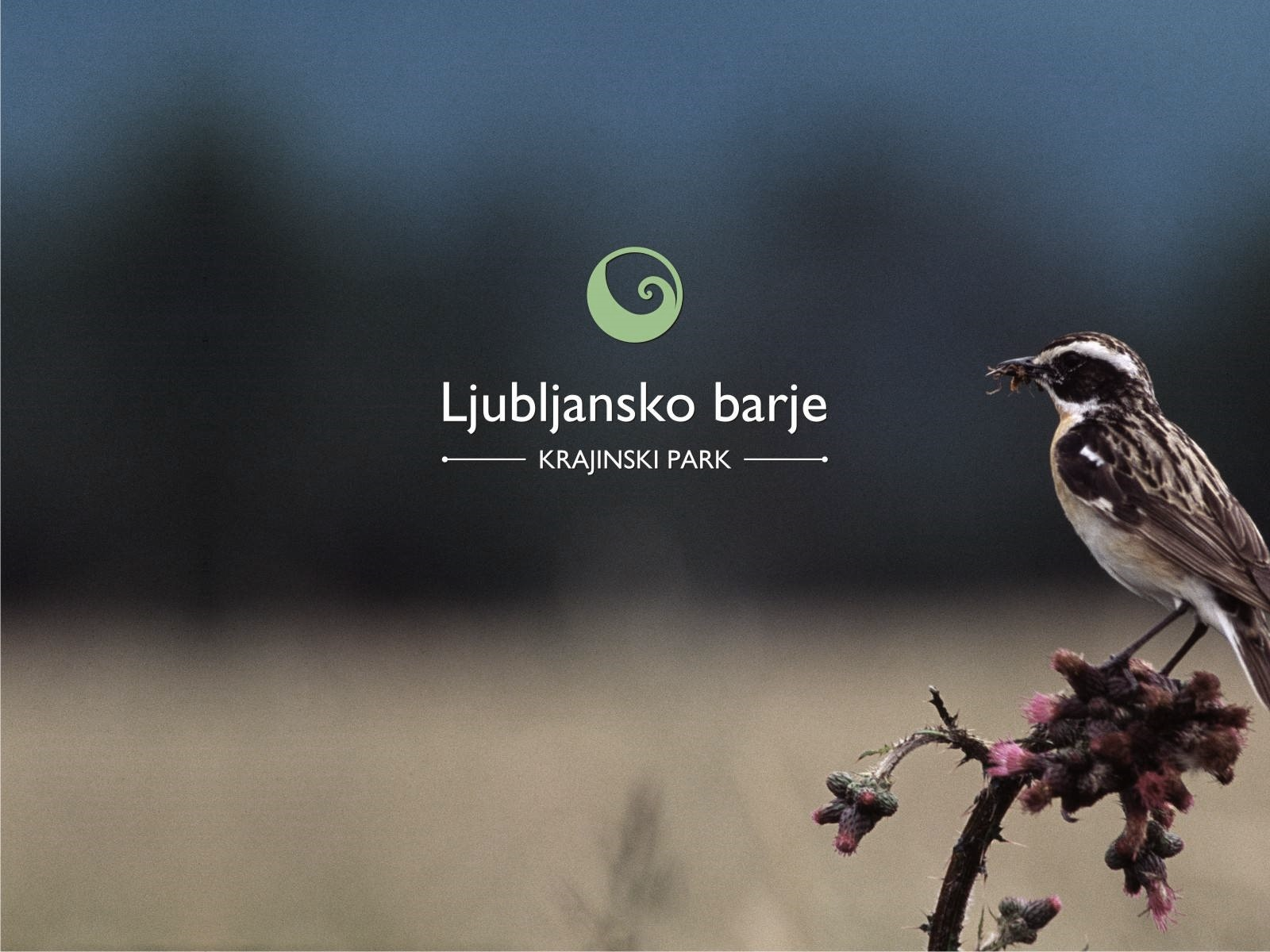